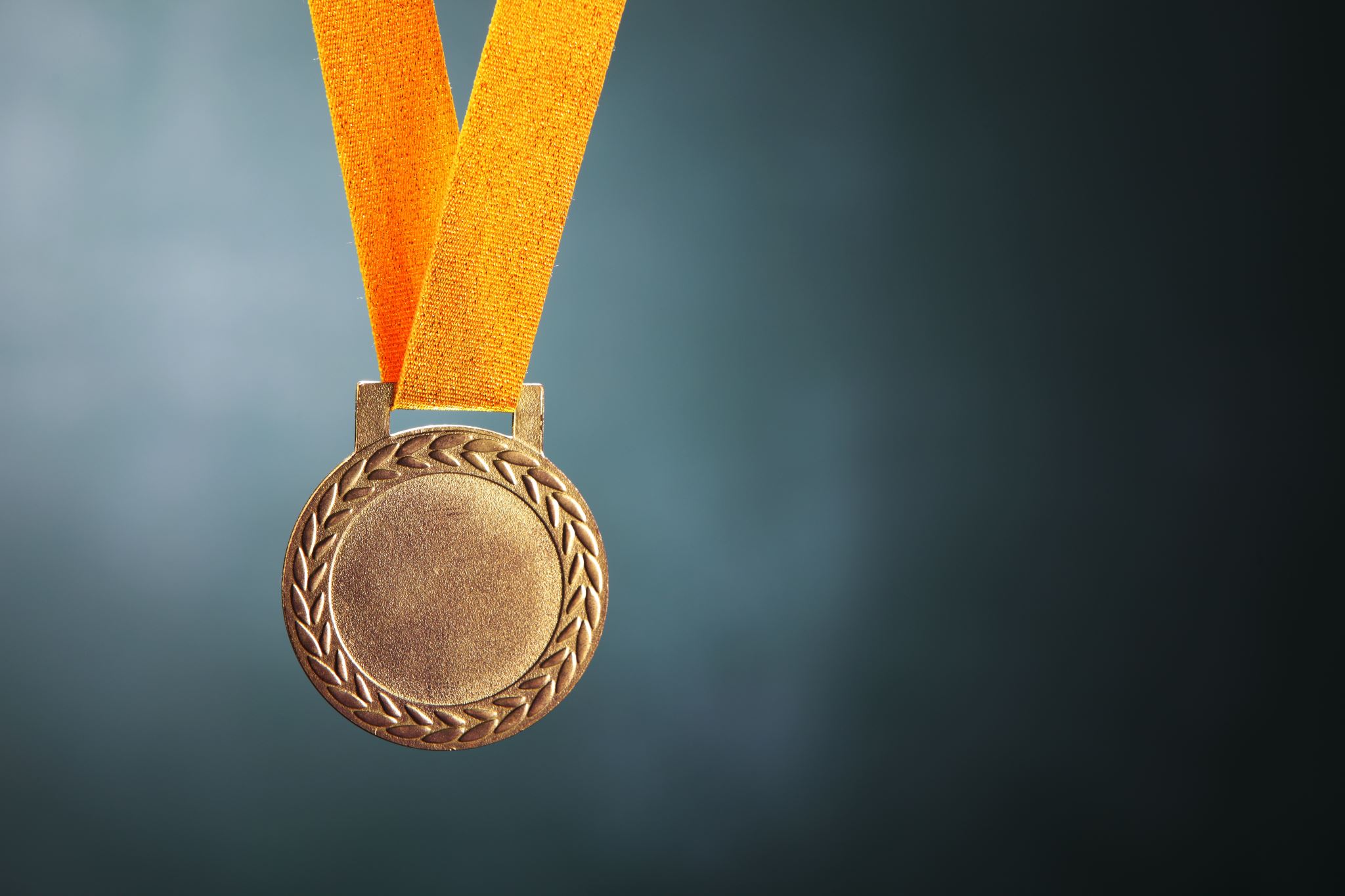 CHAMPION FOR CHANGE
Emelyn Zaworski
Sofie Kjellesvig
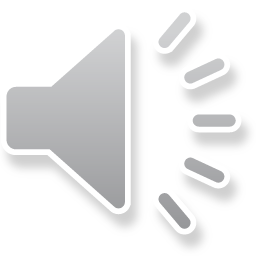 [Speaker Notes: Thank you for participating in the student leadership elective. This is the champion for change module, created and narrated by Emelyn Zaworski and Sofie Kjellesvig. The purpose of this module is to help medical students understand advocacy and identify ways to get involved.]
OBJECTIVES
Define advocacy and reflect on what it specifically means to you.
Identify something for which you could passionately advocate.
Explore potential avenues of advocacy for your interest.
Develop a proposal for an event or project that would further your advocacy cause.
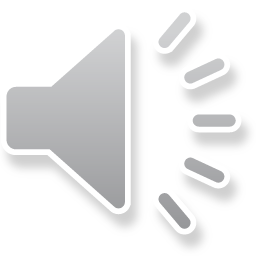 [Speaker Notes: By the end of this module you should be able to …]
QUICK LOOK
Introduction
Reflection
Topic Choice
Mentorship
Capstone
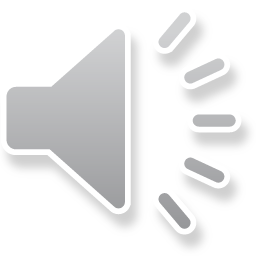 [Speaker Notes: Here’s a quick look at the sections of this module.]
TIME ALLOTMENT
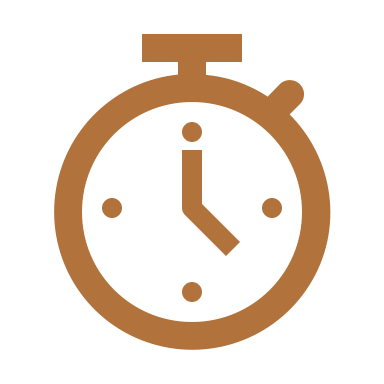 Introduction ~5 to 30 minutes
Reflection ~5 to 10 minutes
Topic Choice ~15 minutes
Mentor ~10 minutes
Capstone, Optional Items ~15 minutes
Total: ~80 to 105 minutes
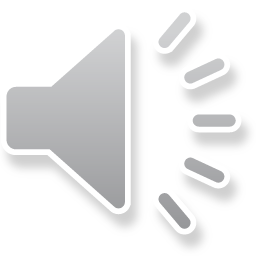 [Speaker Notes: To help you manage your time, here is a suggested list of time allotments for each section.]
INTRODUCTION TO ADVOCACY
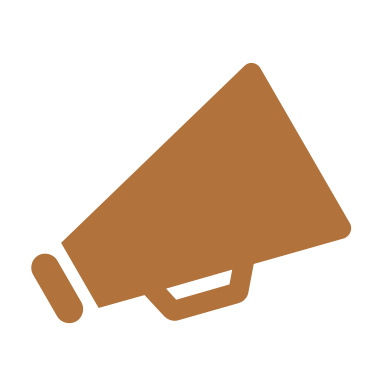 WHAT IS ADVOCACY?
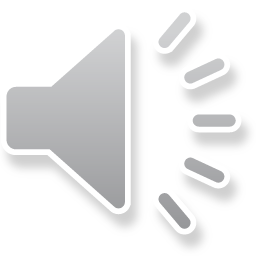 [Speaker Notes: Before we talk about becoming involved in advocacy, it’s important to first define what advocacy is.
Advocacy can look like all the things listed in this graphic, but does not require a medical student to find time to do all of them. At its core, advocacy means trying to change something about which one is passionate. Many doctors advocate for their patients on a daily basis, but we want to encourage you to consider looking at how you could advocate more broadly about issues that may affect healthcare professionals, our patients, or society.]
Self
Peer
Group
Professional
Non-Instructed
Citizen
Systems
THEORETICAL TYPES OF ADVOCACY
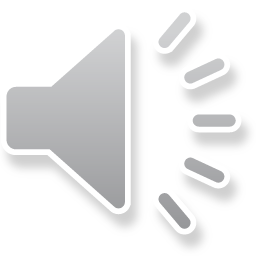 [Speaker Notes: In theory, we can recognize forms of advocacy on a scale that starts with self and ends with society. The top of the pyramid often comes more easily for us, as we practice advocating for ourselves from a young age. Importantly, the journey to being an advocate on a larger scale does not mean we stop perfecting the other forms of advocacy.]
Self
Systems
Peer
TYPES OF ADVOCACY IN REALITY
Citizen
Group
Non-Instructed
Professional
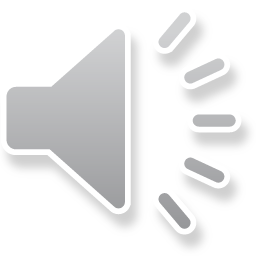 [Speaker Notes: As we review examples of different types of advocacy, please note that types of advocacy frequently overlap.

Let’s start with self advocacy. One day you may practice self-advocacy by negotiating your salary. Or you may practice professional advocacy by joining the American Medical Association. An example of systems advocacy would be working with local organizations to set up safe needle disposal locations.]
Lobbying
Political advocacy
LOBBYING VS ADVOCACY
Advocacy
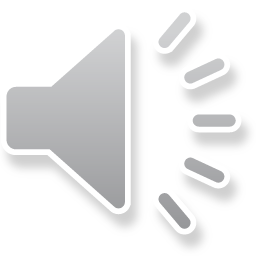 [Speaker Notes: As we’ve shown, advocacy can take many forms. A common misconception is that advocacy refers only to political advocacy, but really that’s only one fragment of advocacy. Lobbying is a term that describes political advocacy, which can be on local, state, or national scales. While medical students can make an impact through this form of advocacy, it is not the only way to make a difference!]
OPPORTUNITIES FOR POLITICAL ADVOCACY
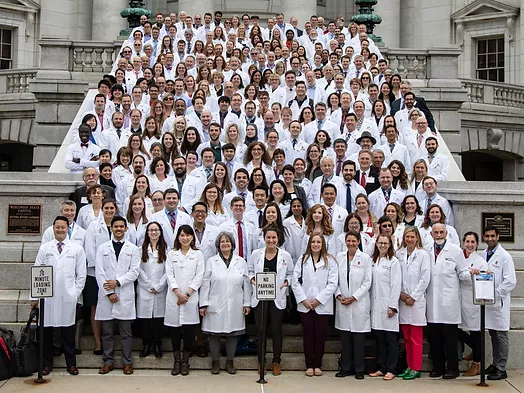 Interested in political advocacy on a local, state, or national scale? Consider…
Participating in WI Doctor Day
Joining state and national organizations (WMS, AMA) and looking for student representative opportunities
Contact your elected officials about issues, especially in response to specific legislation
WI Doctor Day 2019
Don't forget to VOTE
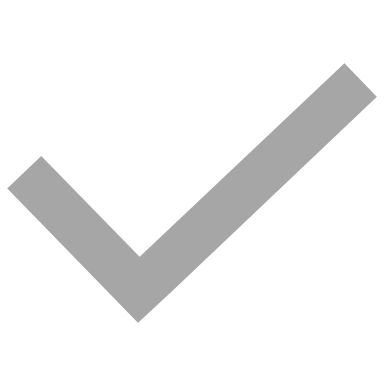 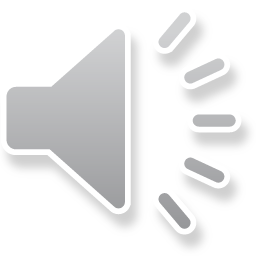 [Speaker Notes: If you are interested in participating in political advocacy, consider participating in Doctor Day. Additionally, never underestimate the political power of your vote!]
OPTIONAL RESOURCES
Five Steps to Becoming an Advocate (7 min)
How to Turn Advocacy into Action (20 min)
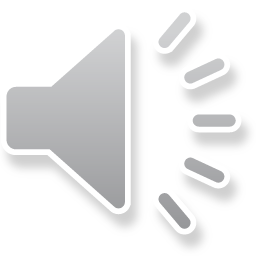 [Speaker Notes: If you like TED talks, consider watching these two inspirational videos.]
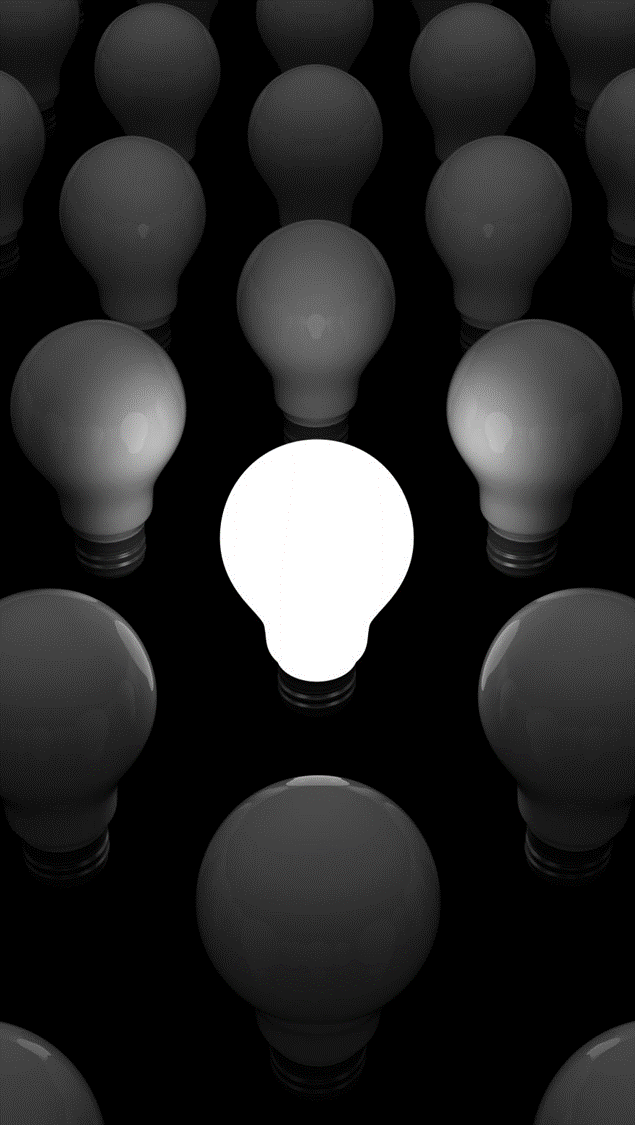 WHY SHOULD WE CARE ABOUT ADVOCACY?
Ability to help our patients and colleagues
People listen to medical students and healthcare professionals’ voices
Individuals have the power to spark meaningful change
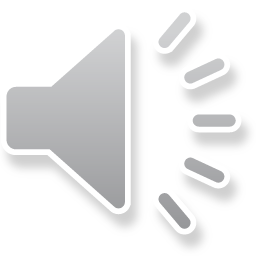 [Speaker Notes: We’ve talked about what advocacy is. Now, why should you care? You should care because advocacy empowers. It empowers us and others to create positive change, especially when we work together.]
REFLECTION
How might you have already engaged in advocacy?
Think about examples of advocacy that have impacted your life.
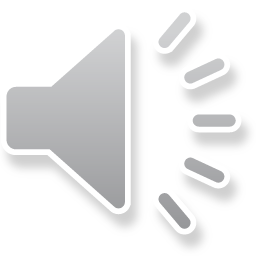 [Speaker Notes: Before we move on to ways you can get involved, take a moment to reflect on your past. Have you already engaged in advocacy? Or has your life been impacted by any forms of advocacy?]
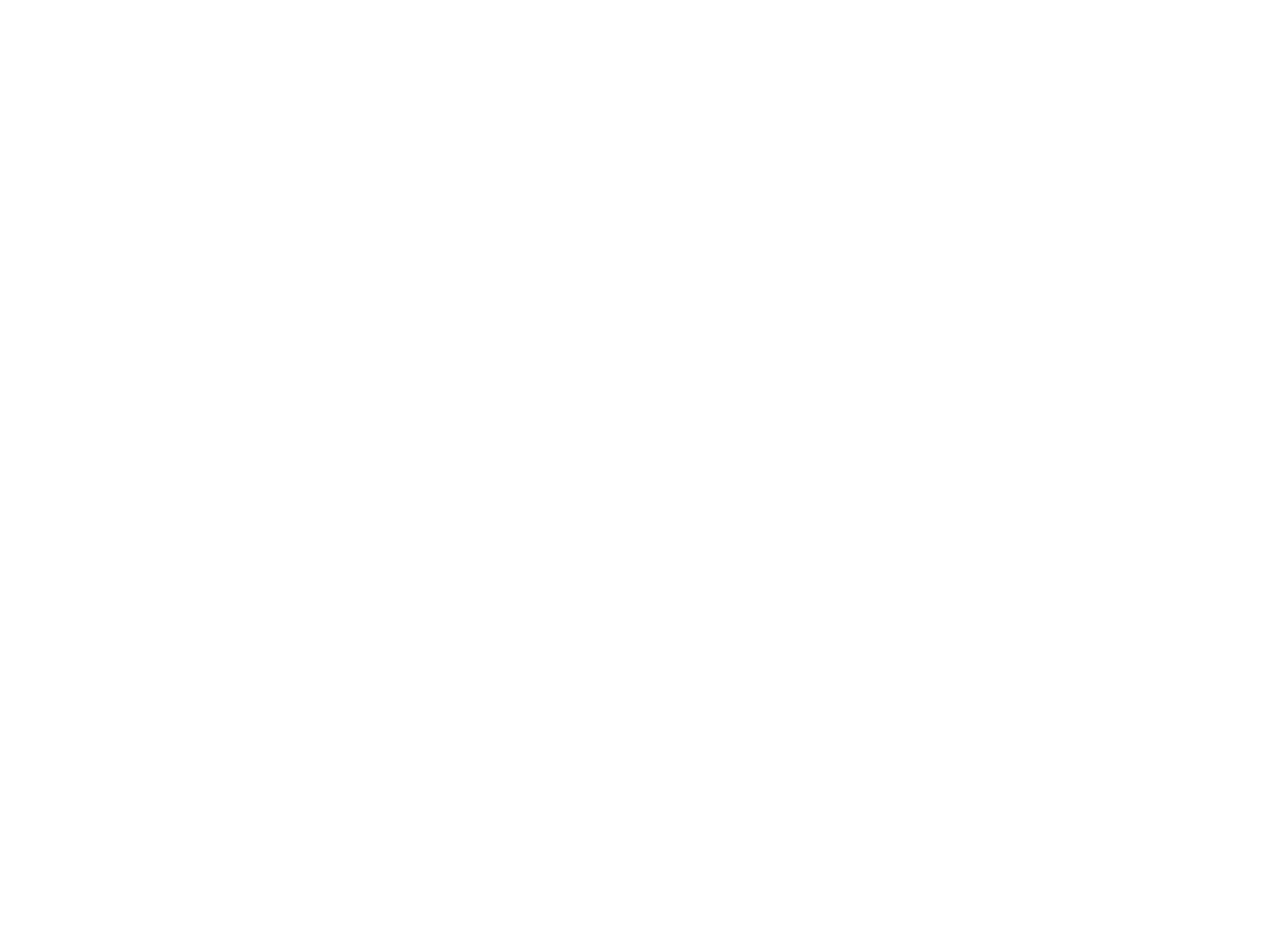 ADVOCACY EXPLORATION
Explore and research topics for which you could passionately advocate
Think back on your intention statement from the Influencer Mindset module
Don’t feel like you need to be an expert
STEP ONE
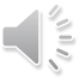 [Speaker Notes: The first step of getting involved is exploring topics for which you could passionately advocate. Importantly, you do not have to be an expert. You only have to care enough to make your investment of time worthwhile.]
Health Disparities
TOPICS TO GET YOU STARTED
Mental Health
Substance Abuse
Healthcare Financing
Domestic Violence
Don’t Limit Yourself to Medical Topics!
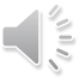 [Speaker Notes: Here are some examples of topics to get your brainstorming started. Consider thinking about topics that may have impacted you or someone you know (including patients). Personal experiences can be powerful drivers.]
SUGGESTIONS:
Consider looking into multiple topics and narrowing it down based on what seems most interesting to you or what fits with your other goals
Look into what is already happening in your area(s) of interest:
Active organizations or other students?
Relevant legislative changes and proposals?
Where is help needed?
Think about how much time you have
Consider whether other classmates might be helpful/interested
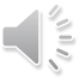 [Speaker Notes: Some tips for you as you brainstorm. Firstly, choose a topic that fits with your personal mission. Second, keep in mind how much time you’ll have to invest. And last, investigate what resources are available to you. Don’t forget classmates can be an invaluable resource!]
MCW-Affiliated Organizations
Community Organizations
STEP TWO – GET INVOLVED
MKE
CW
GB
National Organizations
American Medical Association
American Medical Women’s Association
Please individually research if interested
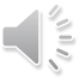 [Speaker Notes: After you’ve chosen a topic of interest, you may want to get involved in a like-minded organization .Here are some resources to help you get connected. If there are already institutional, local, or larger scale organizations devoted to a given area of interest, they may have knowledge or resources to share. If there is not an organization, you can also create one.]
STEP THREE – FIND A MENTOR
Identify an individual knowledgeable in your area of interest
Contact them to learn more about opportunities for involvement
Submit your email
Resources: MCW Engage, Kern Institute, campus-specific faculty
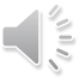 [Speaker Notes: Next, identify a leader in your chosen area of interest who could serve as a mentor. People are often excited for someone else to be interested in an area that is important to them, so be respectful of their time but don’t be afraid of reaching out. If you’re having trouble finding someone, faculty at your school may be able to help point you in the right direction. Once you have found someone, contact them to learn about opportunities for involvement. Also, consider asking to set up a formal mentorship relationship. Then submit your email to the course.]
EXAMPLE EMAIL TEMPLATE
“Dear [mentor name],
I am a [x-year medical/grad/etc student] at the Medical College of Wisconsin and am looking to get involved in [broad topic of interest] advocacy. I understand that you have some experience in this area. I have been looking into [more specific area] and am interested in helping with or starting a project to address [issue]. [Or: am interested in doing research about x, or: would like to learn more about your work with x, etc (based on what you hope to get out of this connection)]. I would really appreciate it if we could have a short [Zoom/etc] meeting to discuss this.  Please let me know if you have any time to do this in the next few weeks. I appreciate your time and look forward to hearing from you.

Thank you,
[Name]”
BE GENUINE.
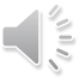 [Speaker Notes: Here is a sample email template for your reference.]
CAPSTONE
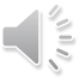 [Speaker Notes: Once you’ve chosen a topic and mentor develop a project or event proposal. Then share this proposal with your mentor.]
EVENT EXAMPLES
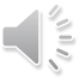 [Speaker Notes: Here are some event examples.
Putting on an event can be a great way to raise awareness, change perspectives, gather information, or raise money]
OPTIONAL: WHAT NOW?
COLLABORATE WITH OTHER INDIVIDUALS
CONNECT WITH ADDITIONAL COMMUNITY PARTNERS
APPLY FOR GRANTS TO IMPLEMENT YOUR PROJECT
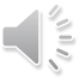 [Speaker Notes: So you’ve developed a proposal. What now? Try to implement it! Collaborate with other people, connect with community partners, or apply for funding to make your proposal a reality. If you get stuck, your mentor may be able to help. Be patient and keep at it– advocacy is a marathon, not a sprint.]
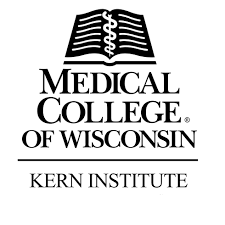 Kern Institute Transformational Ideas Grant (TI2)
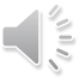 [Speaker Notes: If your project is something that could be implemented at MCW, please consider applying for the Kern Institute Transformational Ideas Grant. Not only will they fund your project, but they will also help guide you through the process of refining and implanting your ideas.]
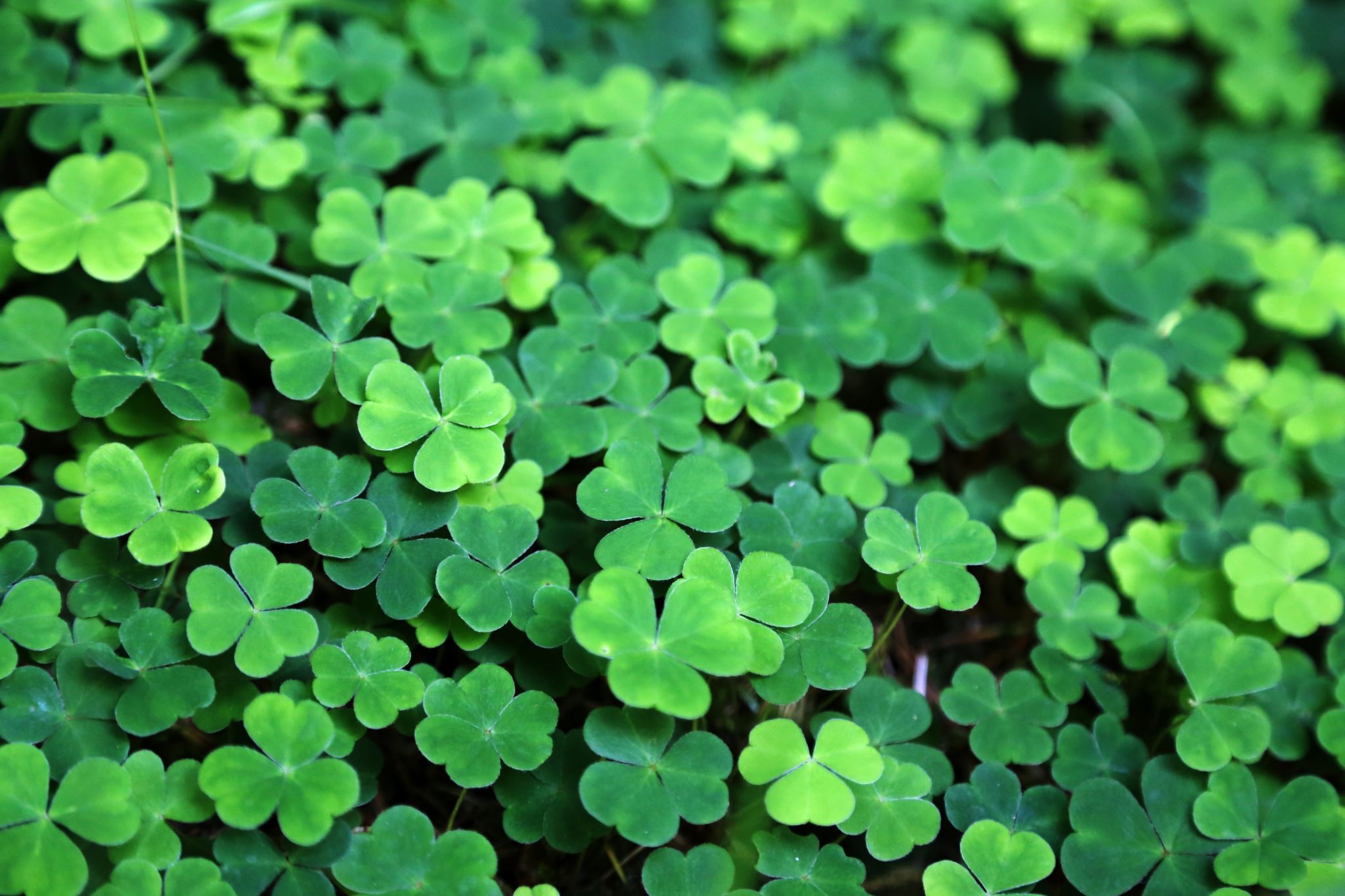 Good Luck!
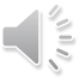 [Speaker Notes: Thank you so much for participating in the champion for change module and the rest of the student leadership elective! We wish you the best of luck pursuing your advocacy goals!]